Subject Matter
What is it saying?
Peter Brueghel, Peasant Wedding
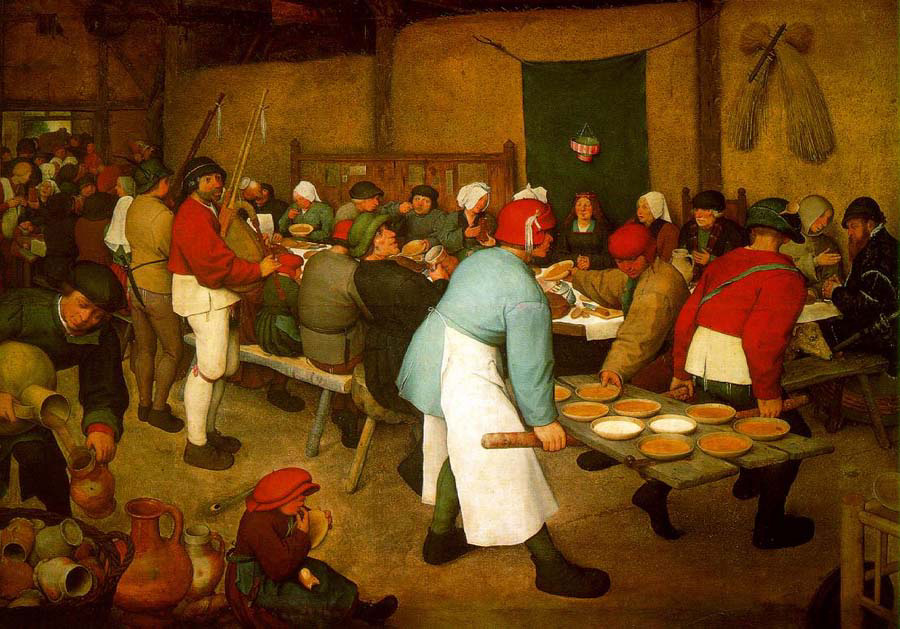 Narrative Subject: the artist is telling a story
Maize God, from Temple 22, Maya, Copan, Honduras
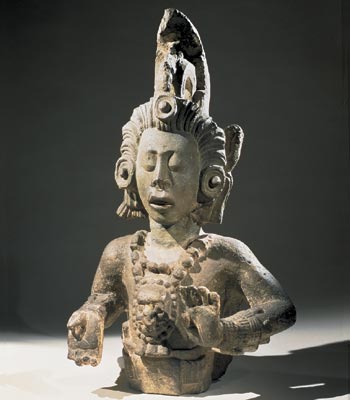 Religious
Subject: any religious figure or object
John Quidor, The Return of Rip Van Winkle
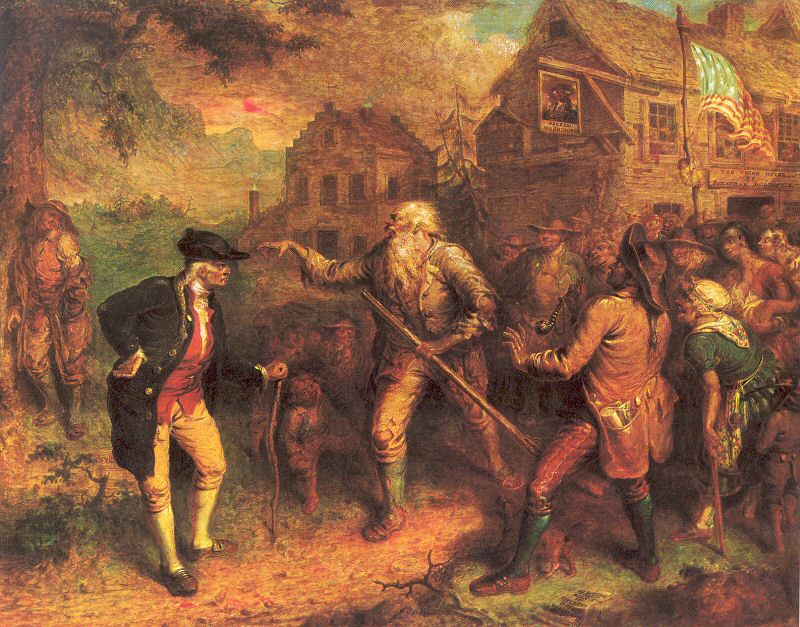 Literary Subject: artists use literary sources such as the bible, famous myths and legends, and stories to get ideas
John Constable,  Golding Constable's Kitchen Garden
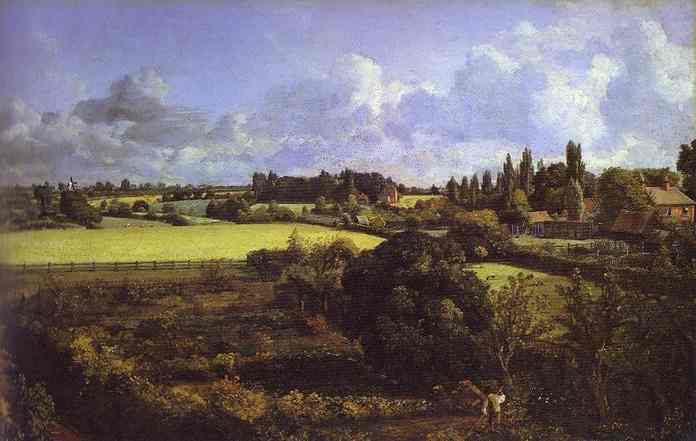 Landscape: paintings of the natural environment
Jean-Baptiste-Camille Corot, View of Venice
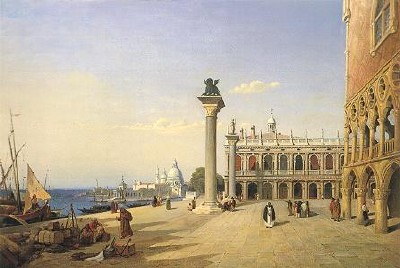 Cityscape: views of urban environment, streets, plazas, buildings…, man made things
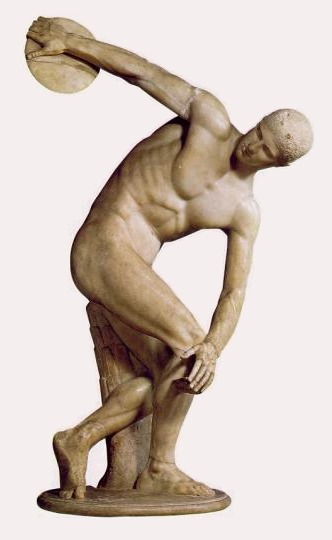 Myron, Discus Thrower
The Figure: the human body depicted nude or partially nude
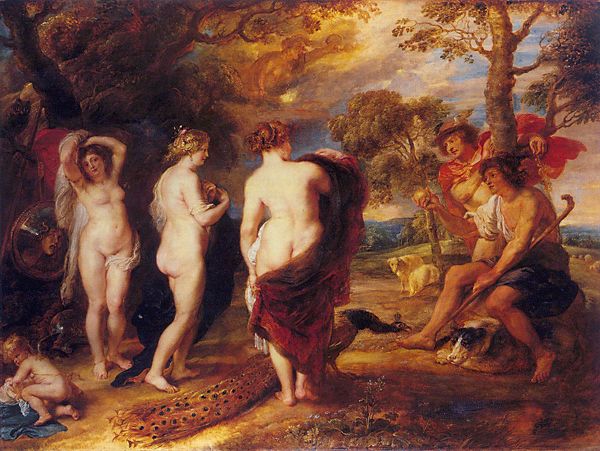 Peter Paul Rubens, The Judgment of Paris
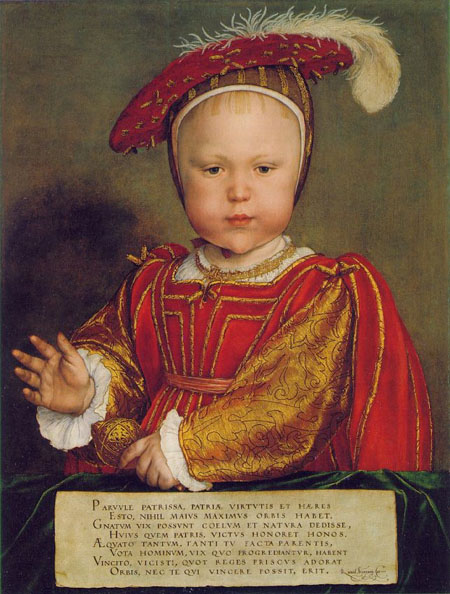 Hans Holbein, Edward VI as a Child
The Portrait: representation of a person or people
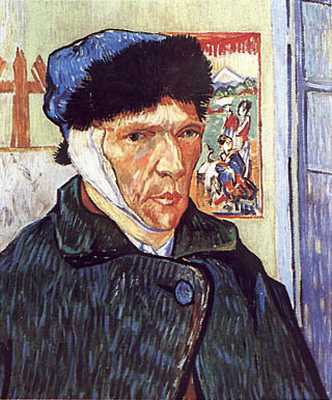 Self-Portrait:
   the artist creates a representation of themselves
Hale Wodruff,  The Amistad Slaves on Trial at New Haven,
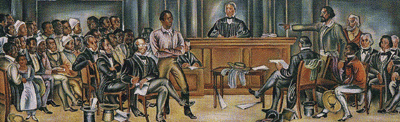 Historical Subjects: speak about or record history
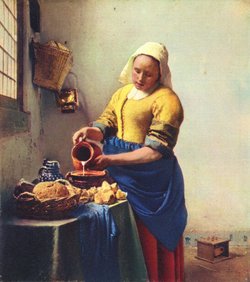 Vermeer, The Milkmaid
Genre: everyday activities of normal people
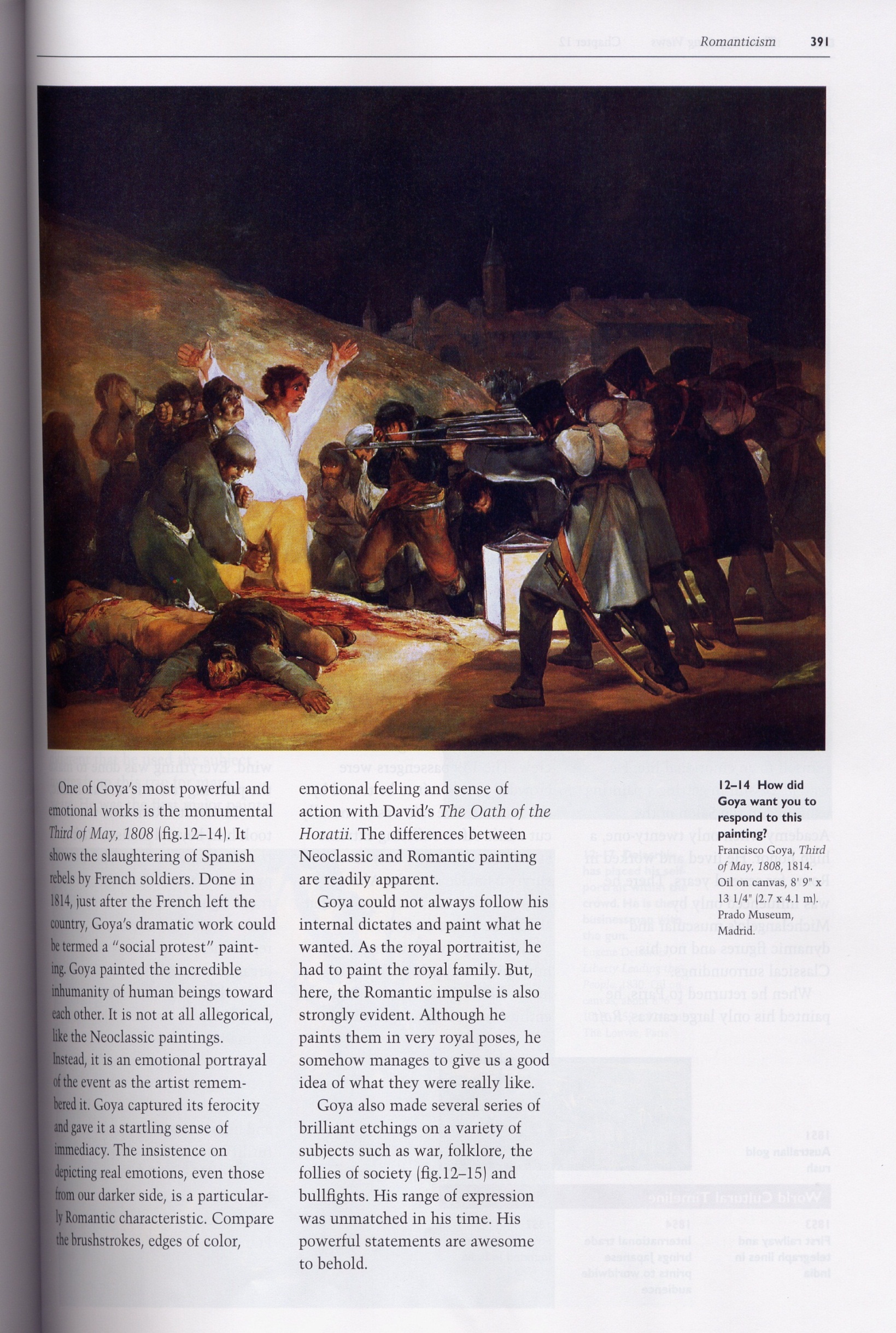 Francisco Goya, 
The Third of May, 1808,  1814
Social Comment: visual statements about society, the world, may criticize leaders, churches, wars, politics…
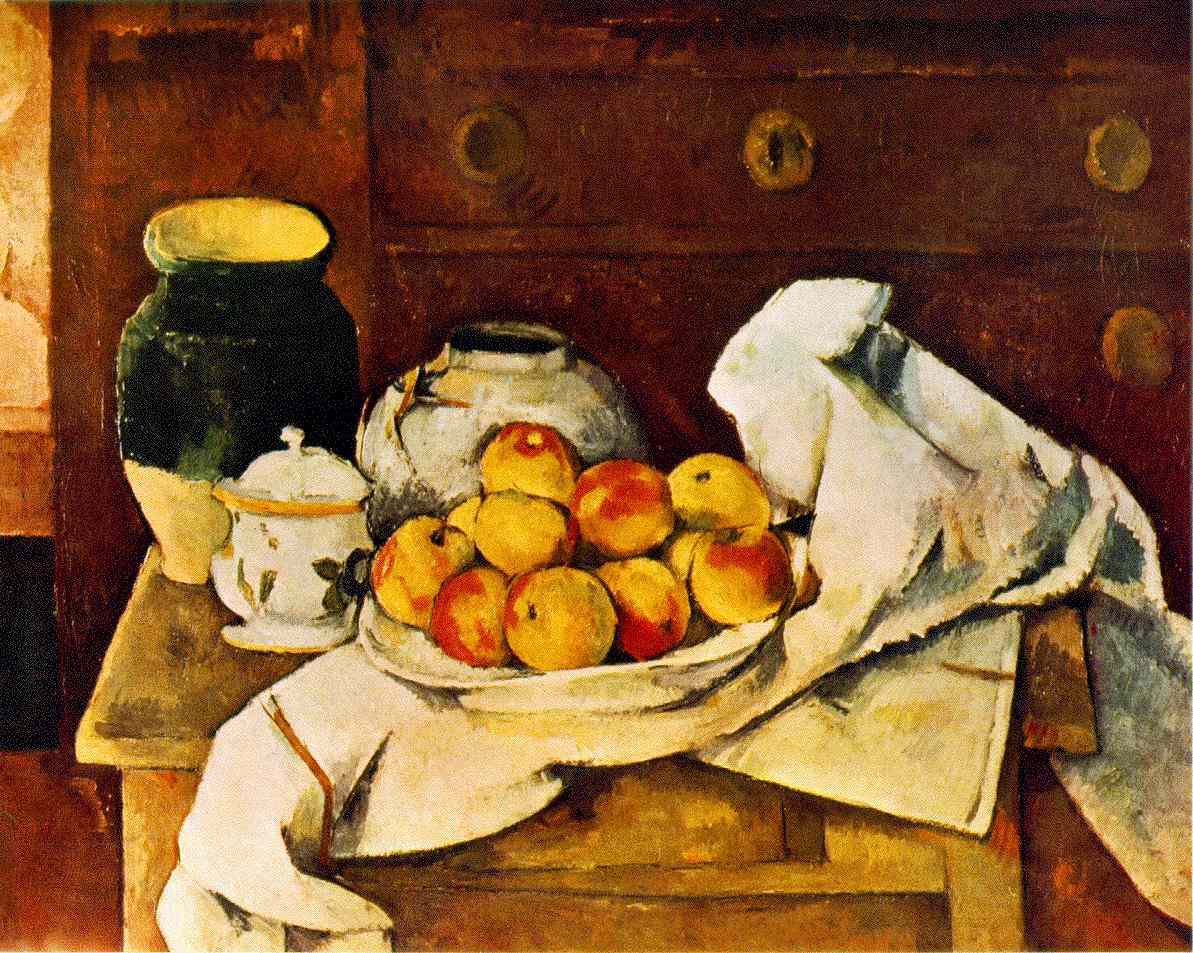 Cezanne, Still Life with Peaches
Still Life: a painting of inanimate objects, objects are arranged by the artist
Rosa Bonheur, Sheep in the Highlands
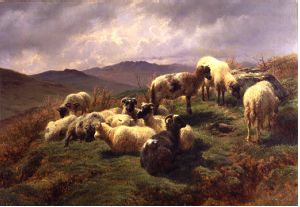 Animals: people have always been intrigued by animals
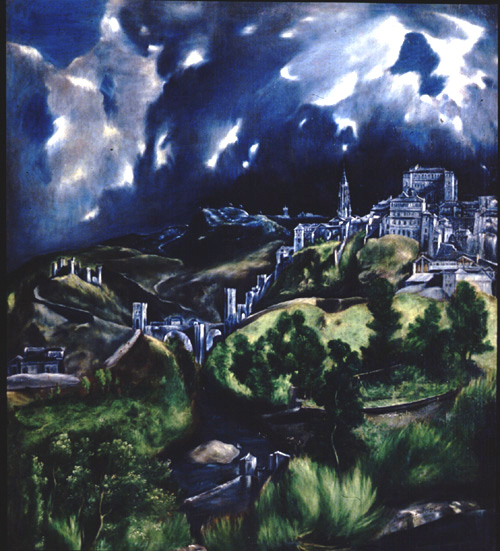 El Greco, View of Toledo
Expression: the artist includes feelings about subjects, personal and emotional feelings
Picasso, The Studio
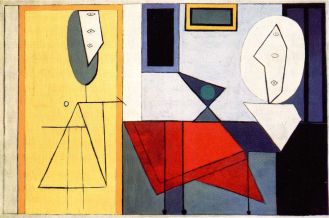 Abstraction: simplification of subject matter into basic and often geometric shapes, objects are still recognizable
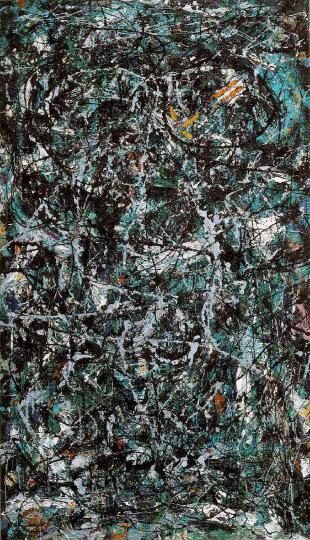 Jackson Pollock, Full Fathom Five
Non-objective painting: no recognizable elements or objects.